Первая мировая война
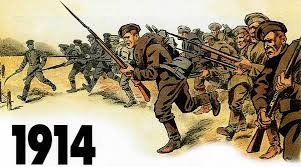 28 июля 1914 – 11 ноября 1918
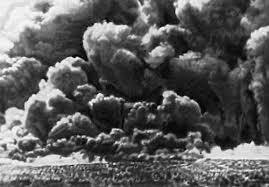 Это был первый военный конфликт мирового масштаба, в который были вовлечены 38 из существовавших в то время 59 независимых государств.
участники
Участники
Первая мировая война – это война между двумя коалициями держав: Центральных держав, или Четверного союза (Германия, Австро-Венгрия, Турция, Болгария) и Антанты (Россия, Франция, Великобритания).
Участники
Либерия
 Черногория
Никарагуа 
Панама 
Перу 
Португалия 
Румыния 
Сан-Марино 
Сербия 
Таиланд 
Соединённые Штаты Америки 
Уругвай 
Японская империя
Бельгия
Боливия 
Бразилия 
Китайская Народная Республика
Коста-Рика 
Куба 
Эквадор 
Греция 
Гватемала 
Республика Гаити 
Гондурас 
 Италия — c 23 мая 1915 года
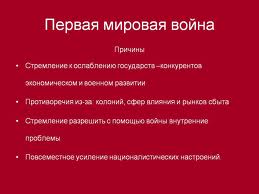 Повод для начала войны
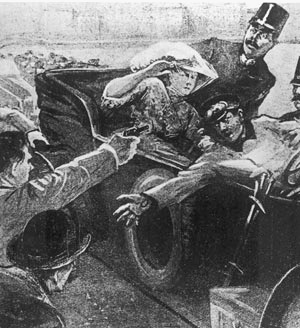 28 июня 1914 года                                     Убийство Франца Фердинанда и его жены сербским студентом Гаврилой Принципом стало поводом для начала Первой мировой войны.
Итоги
В результате войны прекратили своё существование четыре империи: Российская, Австро-Венгерская, Османская и Германская.                                                 Страны-участницы потеряли более 10 млн человек убитыми солдат, около 12 млн убитыми мирных жителей, около 55 млн были ранены
Герои ПМВ
Многие «белые» генералы Гражданской войны были прославленными героями Первой мировой: Л.Г. Корнилов командовал дивизией, в начале 1915 г. сумел прорваться за Карпатских хребет, затем попал в плен, из которого сумел бежать; А.И. Деникин командовал 4-й стрелковой бригадой, за успехи прозванной «железной»; А.В. Колчак отличился как начальник Минной дивизии на Балтийском флоте, затем командовал Черноморским флотом.
Л. Г. Корнилов
Лавр Гео́ргиевич Корни́лов — русский военачальник, генерал от инфантерии. Военный разведчик, дипломат и путешественник-исследователь. Герой русско-японской и Первой мировой войн. Верховный главнокомандующий Русской армии.
А. И. Деникин
Армейский офицер
Анто́н Ива́нович Дени́кин — русский военачальник, политический и общественный деятель, писатель, мемуарист, публицист и военный документалист. Участник Русско-японской войны .
Александр Васильевич Колчак
Русский военный и политический деятель, флотоводец, учёный-океанограф. Адмирал. Участник Русско-японской войны. Во время Первой мировой войны командовал минной дивизией Балтийского флота, Черноморским флотом.
Брестский мир
Бре́стский мир, Брест-Лито́вский (Брестский) мирный догово́р — сепаратный международный мирный договор, подписанный 3 марта 1918 года в Брест-Литовске представителями Советской России, с одной стороны, и Центральных держав (Германии, Австро-Венгрии, Османской империи и Болгарского царства) — с другой. Ознаменовал поражение и выход России из Первой мировой войны
Условия брестского мира
•Россия теряла территории Украины, частично Белоруссии, Польши и Прибалтики, а также Великого Княжества Финляндского;
•Россия также теряла довольно значительную часть территорий на Кавказе;
•Русская армия и флот должны были быть немедленно демобилизованы и полностью должны были покинуть места сражений;
•Черноморский флот должен был отойти к командованию германии и Австро-Венгрии;
•Договор обязывал советское правительство немедленно прекратить не только военные действия, но также всякую революционную пропаганду на территории Германии, Австрии и странах-союзниках
Танки
Слово «танк» происходит от английского слова tank (то есть «бак» или «цистерна», «резервуар»). Происхождение названия таково: при отправке на фронт первых танков британская контрразведка пустила слух, что в Англии российским правительством заказана партия топливных цистерн. И танки отправились по железной дороге под видом цистерн. Примечательно, что в России новую боевую машину первоначально называли «лохань
Танки
•Во время Первой мировой войны британские танки были изначально подразделены на «самцов» и «самок». Самцы были оснащены пушками, а самки тяжелыми пулеметами.
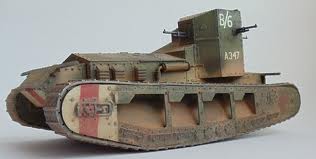 Противогазы
История его создания относится к первой мировой войне, когда кайзеровская Германия впервые в истории человечества применила боевые химические вещества. Первую газовую атаку немцы провели 22 апреля 1915 года на германо-французском фронте. Погибли и стали инвалидами тысячи французов. Вторая была организована на Восточном фронте против русских войск. И опять погибли и получили сильнейшие отравления тысячи воинов.
Николай Дмитриевич Зелинский
Кошки
Во время Первой мировой войны кошек держали в окопах для того, чтобы они заранее предупреждали о газовой атаке.
Собаки
Во время первой мировой войны собаки оказывали неоценимую помощь армиям обеих сторон.
Собаки перетаскивали раненых, как людей, так и собак, перевозили тележки с провиантом, боеприпасами и легкими артиллерийскими орудиями.
 Собачья почта имела огромное преимущество перед другими средствами коммуникации
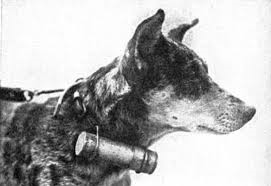 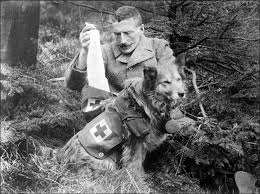 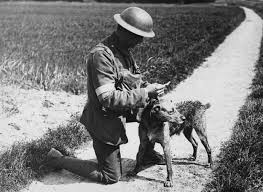 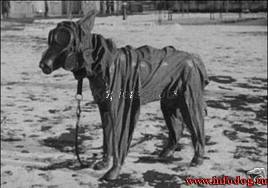 Светлячки
В Первую мировую войну в отсутствие электричества в лесах солдаты ловили светлячков и сажали их в банки. Так, ночью им удавалось просматривать карты и писать письма родным.
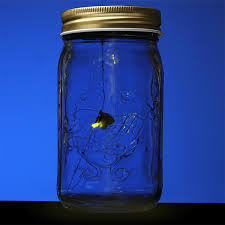 Памятник на Поклонной горе
http://1914.histrf.ru/heroes/